Бюджетное дошкольное образовательное учреждение г. Омска « Детский сад компенсирующего вида №245»
Краткосрочный познавательно - творческий  проект с                         воспитанниками  старшей дошкольной группы«  Пугало огородное»
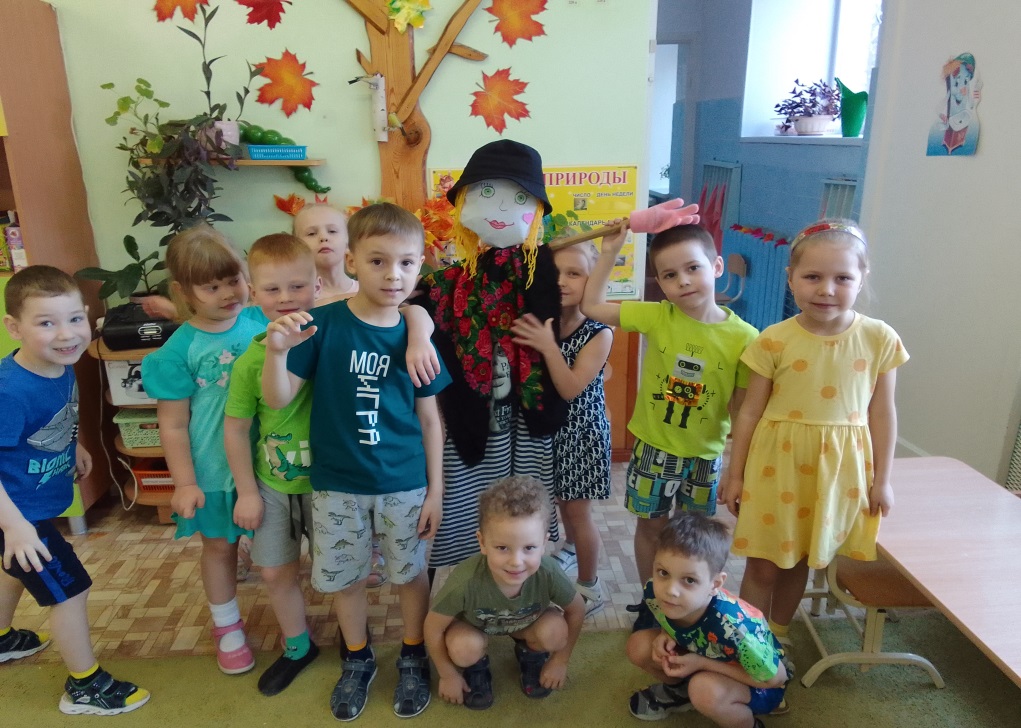 Составили:                                                                                                                                                                                                                                                                          Ярыгина Елена Валерьевна - воспитатель
Батура  Наталья Михайловна - воспитатель
   Карпеченко Елена Сергеевна - логопед
                                            
                        Омск, 2022
Вид проекта: Познавательный,  исследовательско – творческий.
Продолжительность: краткосрочный ( неделя)
Участники: дошкольники старшего возраста, педагоги группы, родители.
Образовательные области: Познавательное развитие, художественно- эстетическое развитие, социально- коммуникативное развитие.
Актуальность: Изучая тему « Овощи», дети увидели на картинке огорода пугало. Кто- то видел его на огороде у бабушки, а кто- то и вовсе ничего о нем не знает ( не знает историю его происхождения и назначение).
Проблема: 1.Узнать для чего придумали пугало?
              2. «Пугало»- от слова пугать или оберегать?
Почемучки, почемучки,
Любознательный народ!
Почемучка, почемучка
Всем вопросы задает:
« Почему на небе солнце?
Почему вокруг трава?
Почему дельфин не тонет?
И зачем быку рога?
Есть ли у жука колени?
Может каша быть без пенки?
Спрятали куда конфеты?
Где найти на все ответы
Введение
Исследование – это увлекательный, творческий процесс, расширяющий
Познавательную  активность и любознательность, обогащение памяти 
ребенка, активируются его мыслительные процессы, так как постоянно 
возникает необходимость совершать операцию анализа и синтеза, сравнения, 
классификации, обобщения.
Предлагаем вам интересный проект « Пугало Огородное», который расширит 
знания  дошкольников  об обычаях и традициях предков, раскроет
 творческий потенциал средствами художественно - конструктивного 
дизайна.
Цель проекта:  Создать  предмет крестьянского быта в уменьшенном виде - « Пугало огородное»
Задачи:
 Образовательные:
1.Формировать представления детей о культуре и обычаях наших предков
2.Выяснить,  как появилось  пугало.
3.Узнать  о его назначении
4.Формировать навыки работы с различными материалами, изготавливая    
куклу-Пугало.
Развивающие:
Развивать познавательную активность детей, коммуникативные навыки, стремление к самостоятельному познанию.
Воспитательные:
1.Воспитывать интерес к окружающему миру. 
2. Воспитывать уважение к традициям предков.
Формы и методы реализации проекта
Непосредственно образовательная деятельность;
Рассматривание иллюстраций, фотографий;
чтение произведений художественной литературы;
беседы;
индивидуальная работа с детьми;
 продуктивная деятельность
взаимодействие с семьей.

Предполагаемые результаты:
Воспитанники научатся:
искать и приобретать знания (исторический архив, фольклор, искусство)
Изготовление манекена пугала для огорода.
Этапы проведения проекта:
План реализации проекта
Итог проекта:

1. Узнали, что  Пугало возникло как кукла – оберег для защиты огорода и всего домашнего хозяйства от злых сил и  непрошенных  гостей.
2. Узнали, что Пугало – главный и положительный герой многих произведений: картин, литературных и фольклорных текстов.
Главный итог работы – Дети  сделали Пугало для огорода на подоконнике.
Продукт проекта
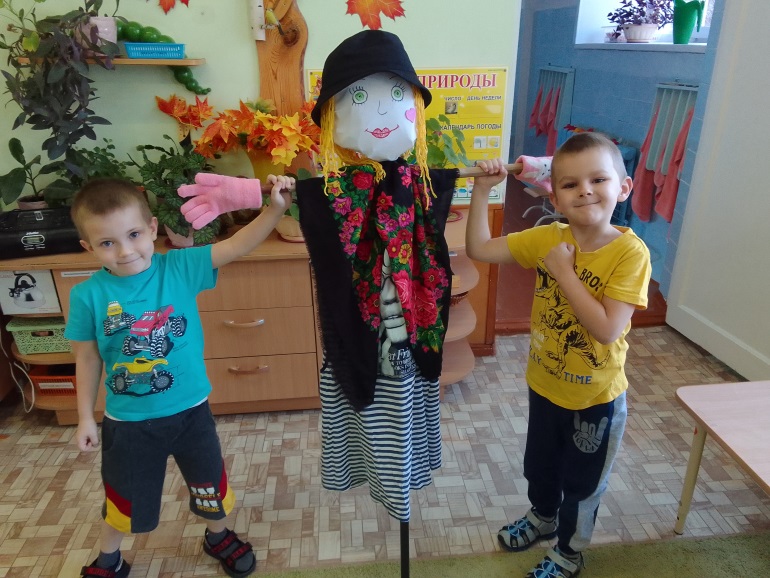 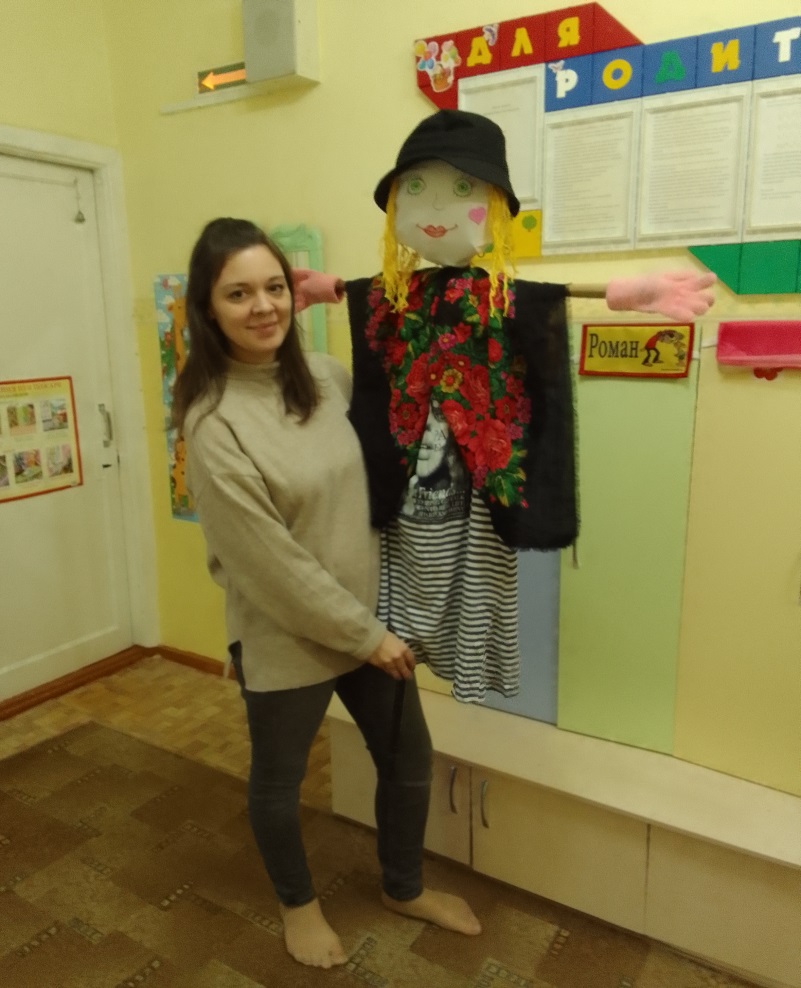 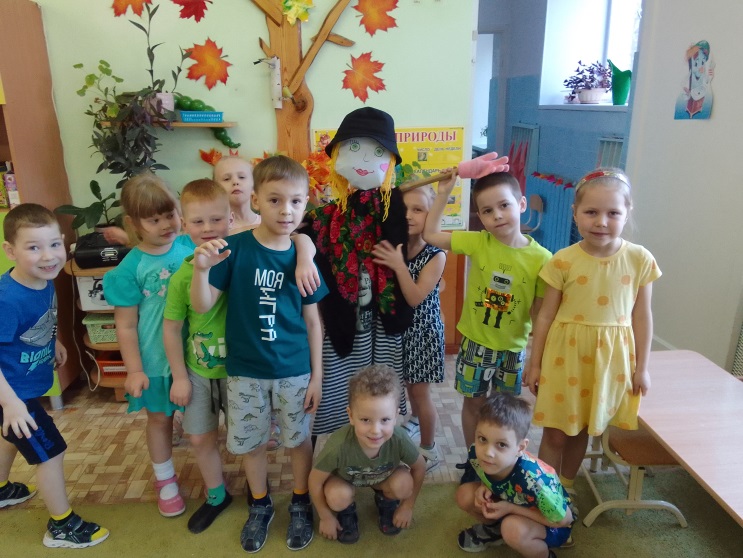 Родители смастерили пугало, которое очень приглянулось детям
Рисование пугала
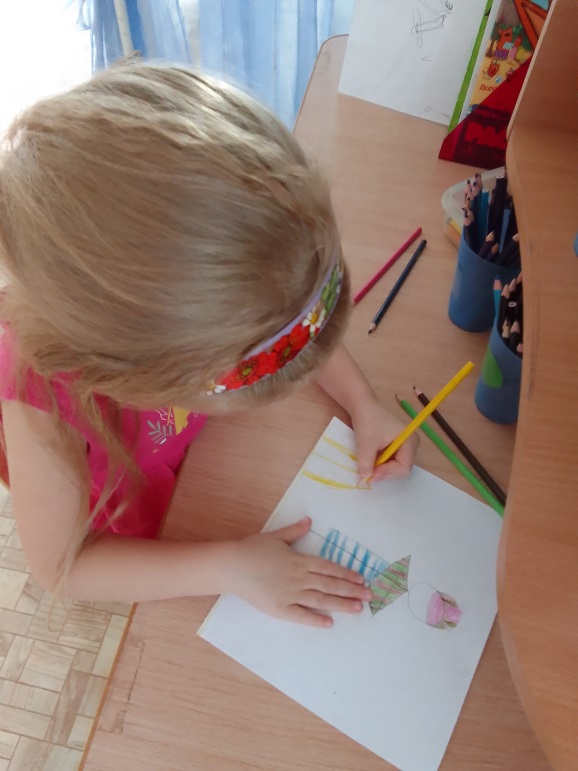 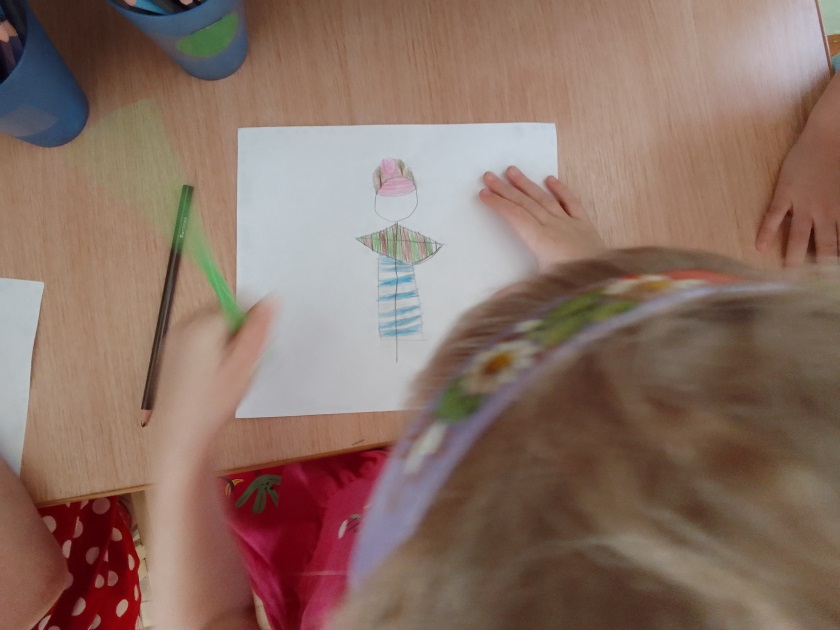 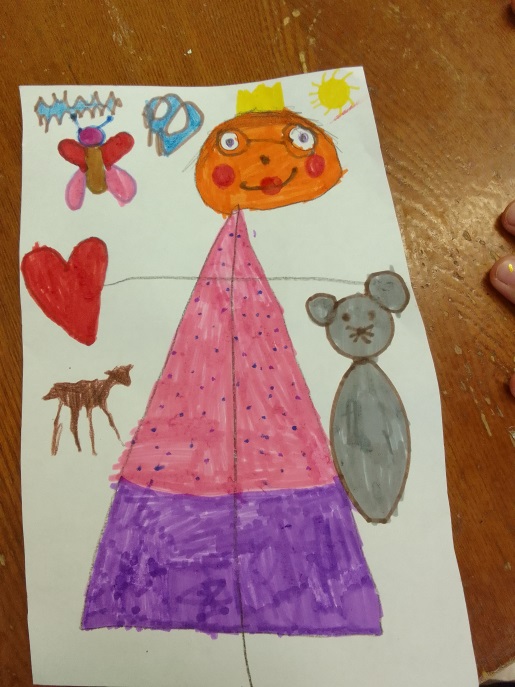 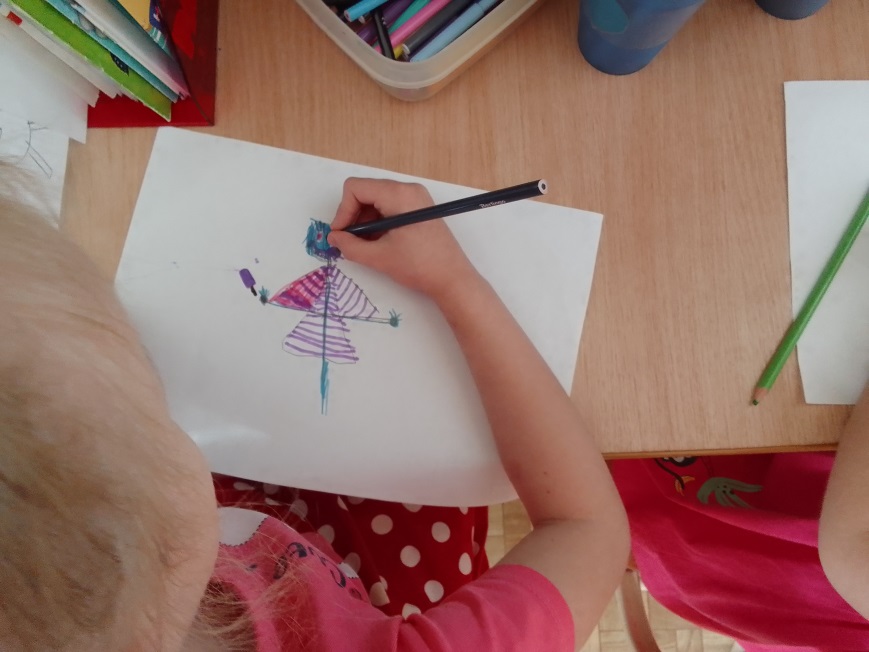 Книжка-самоделка
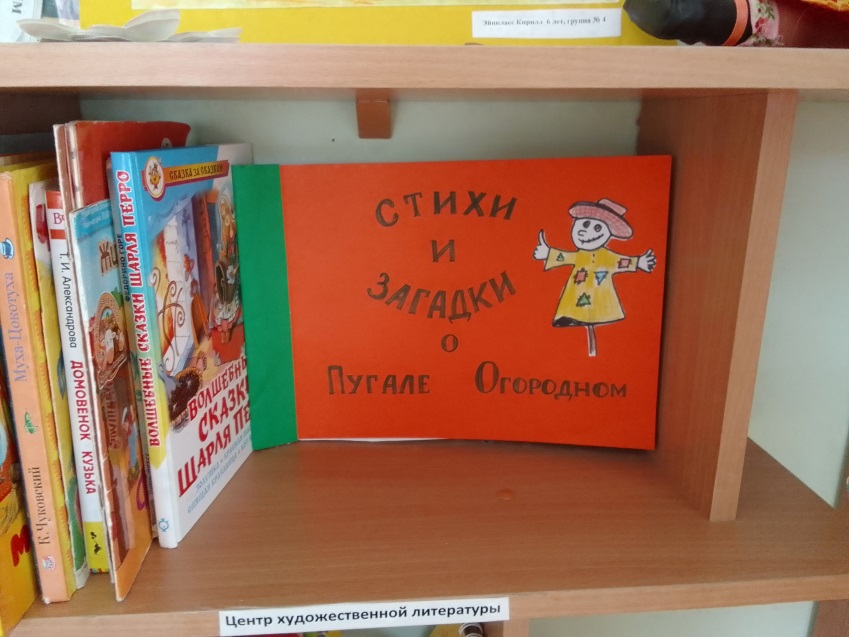 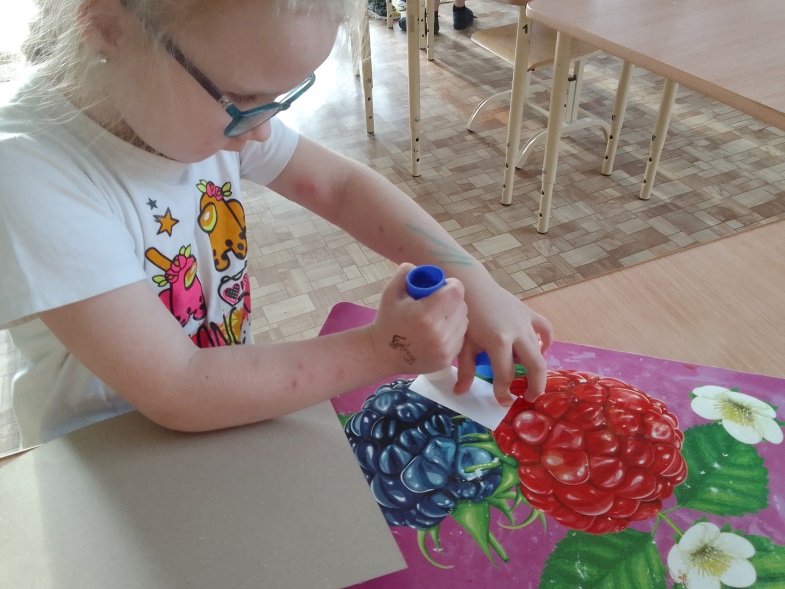 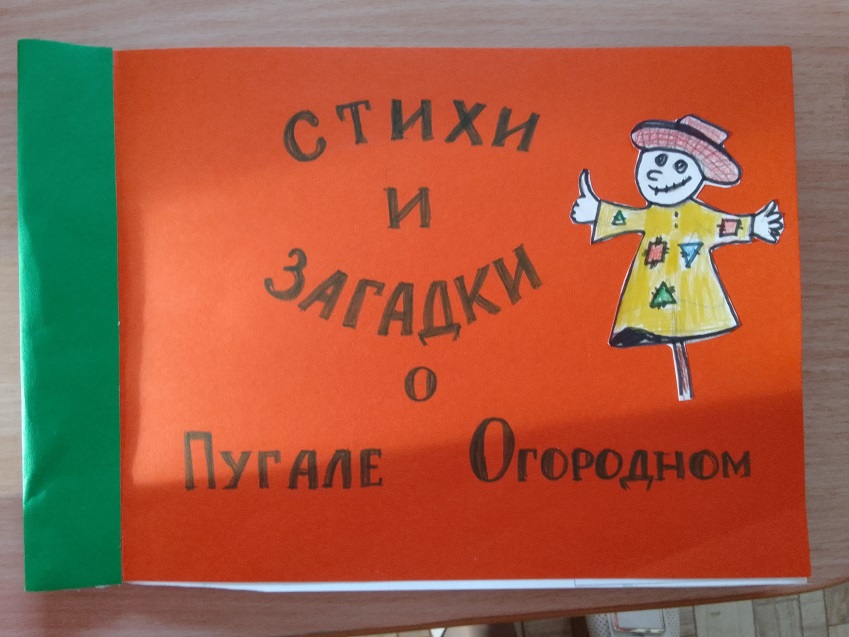 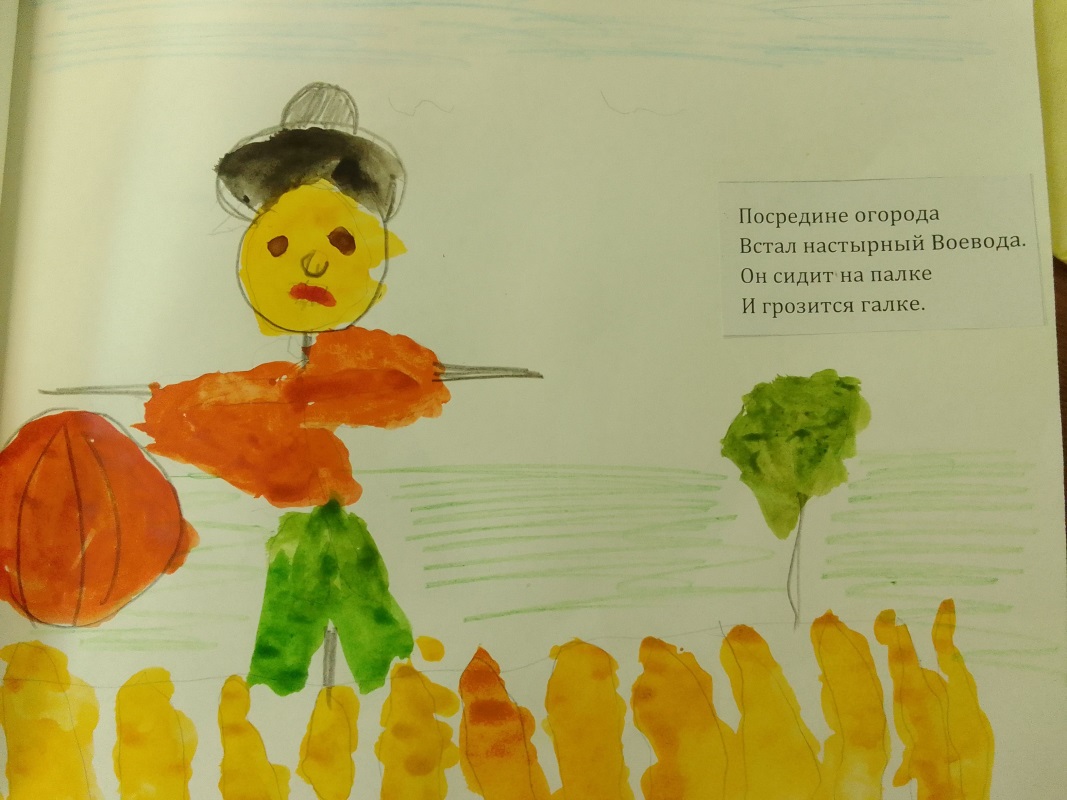 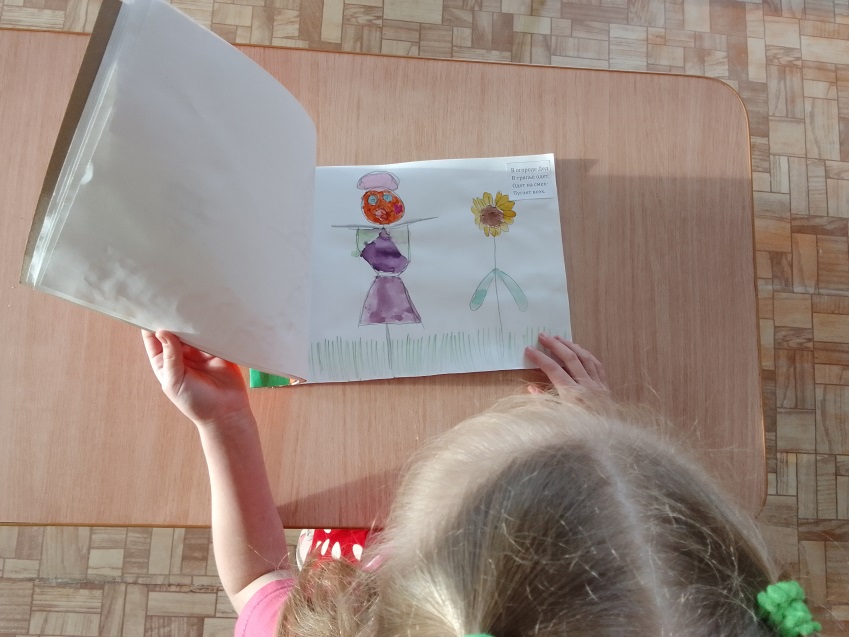 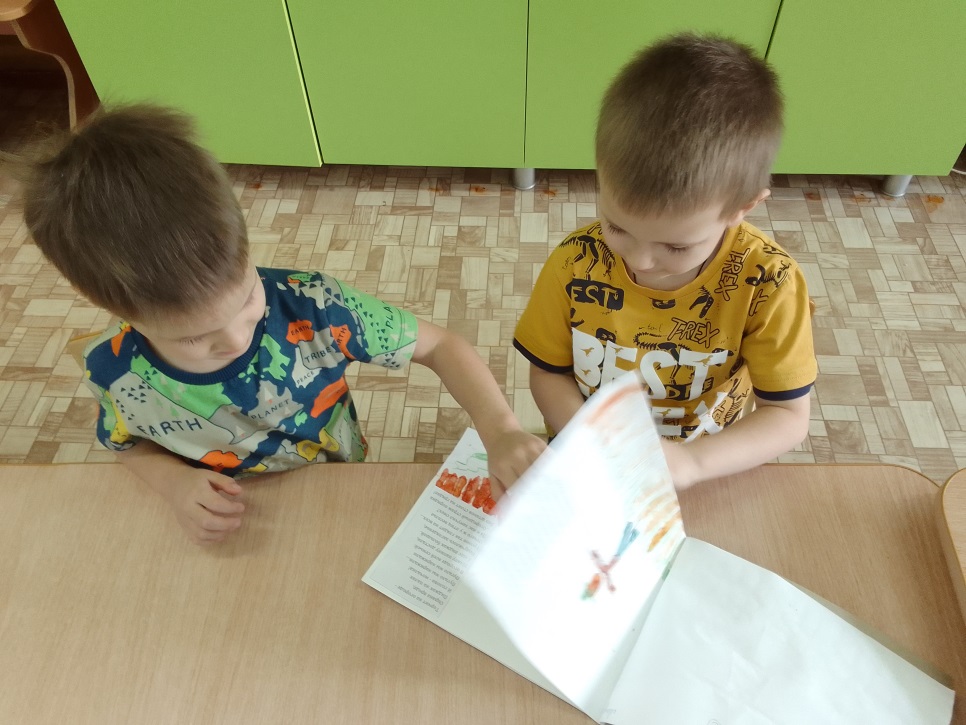 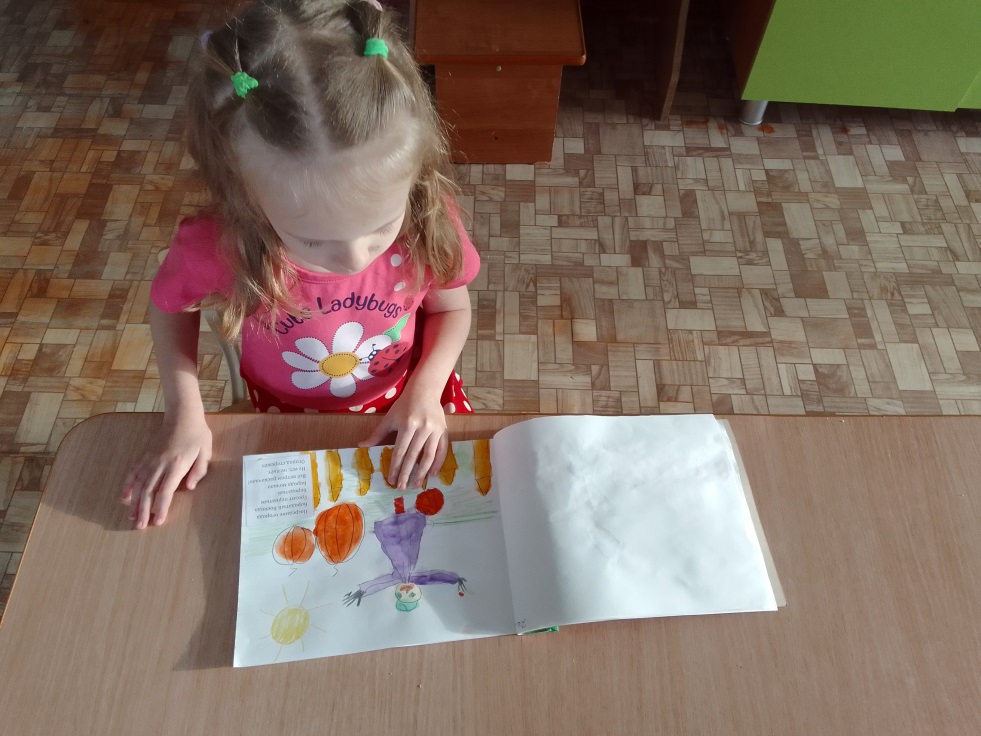 Непосредственно -  Образовательная   деятельность
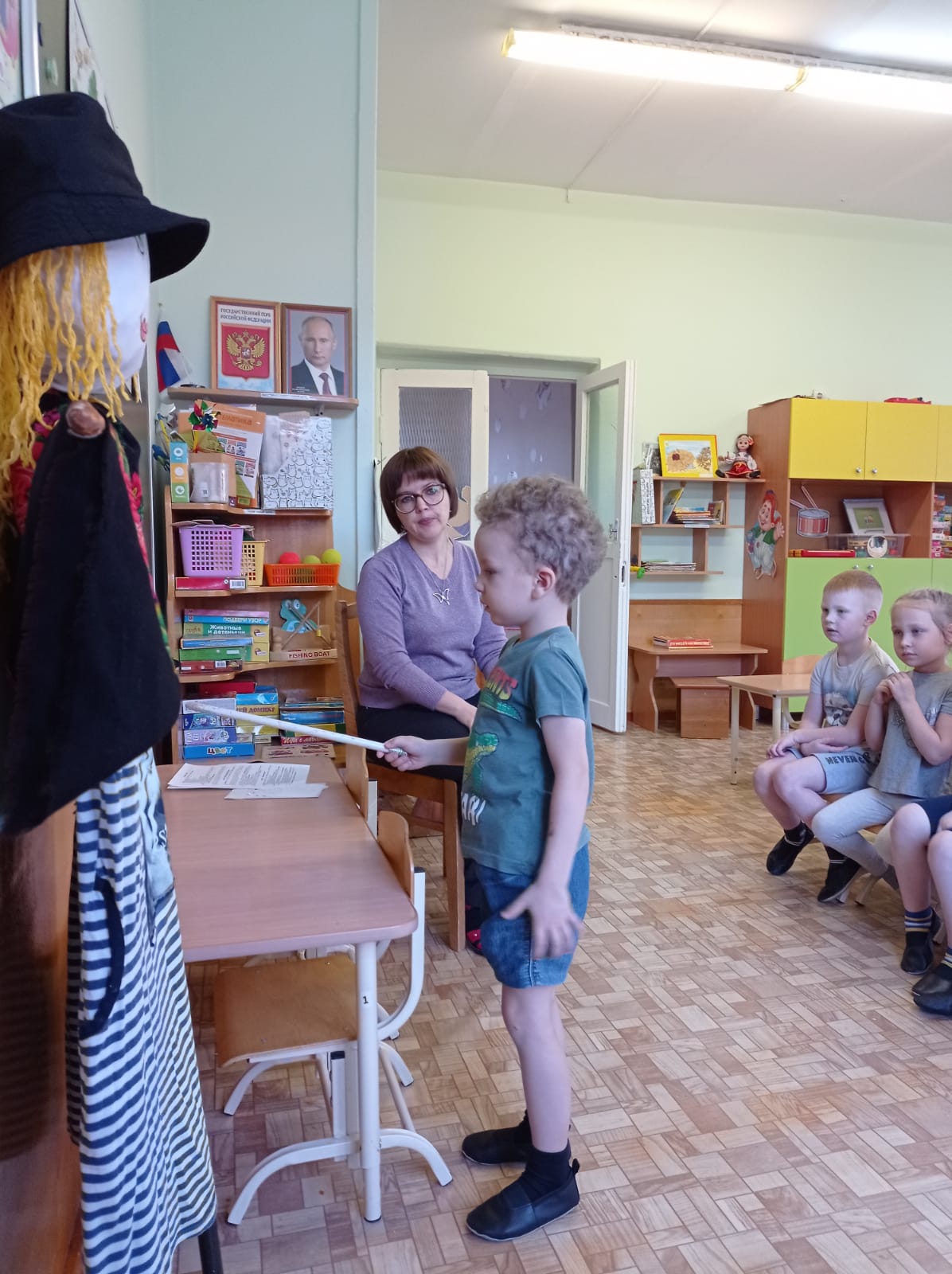 Пересказ сказки « Пугало»
Подвижная игра « Пугало»
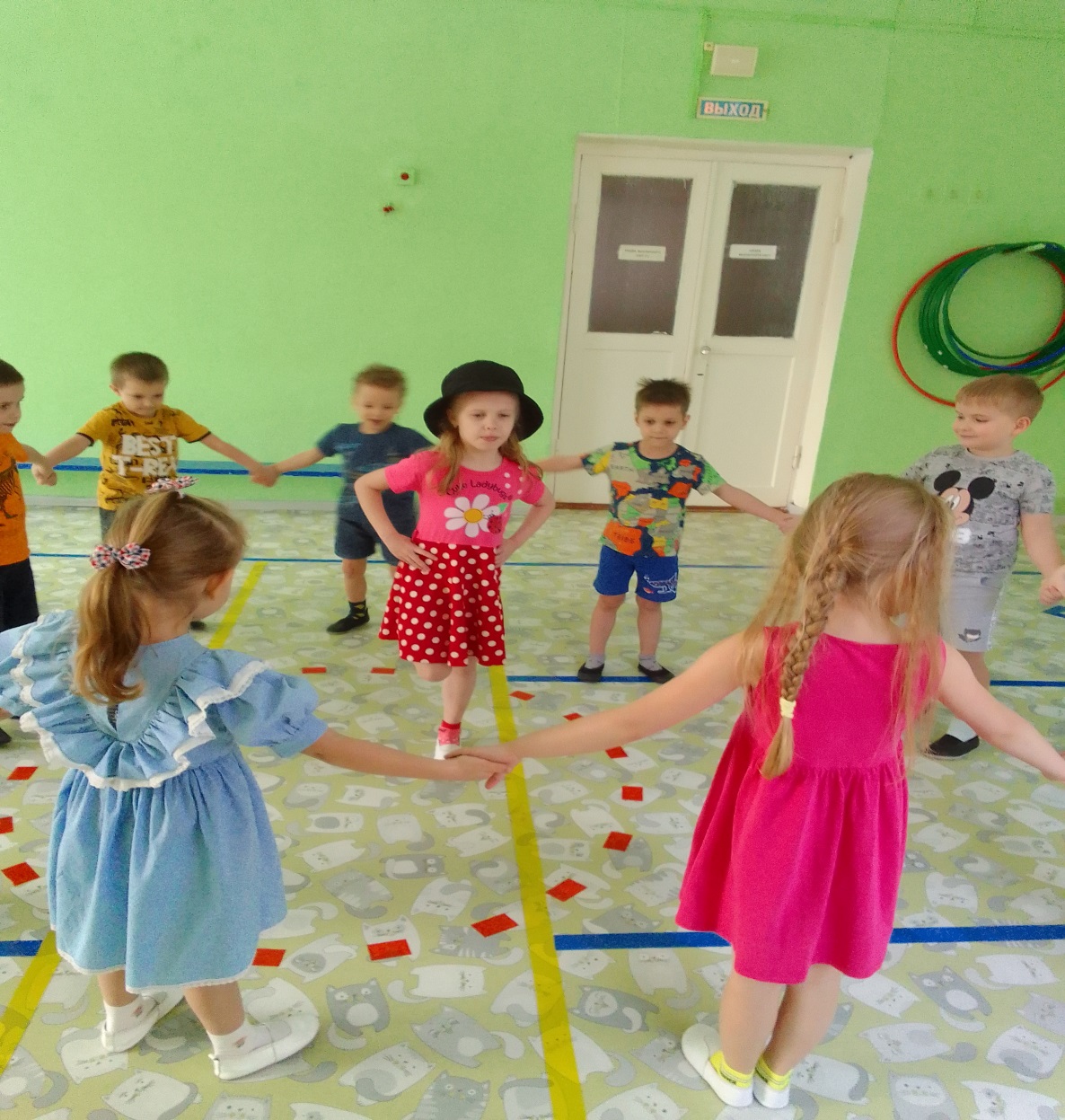 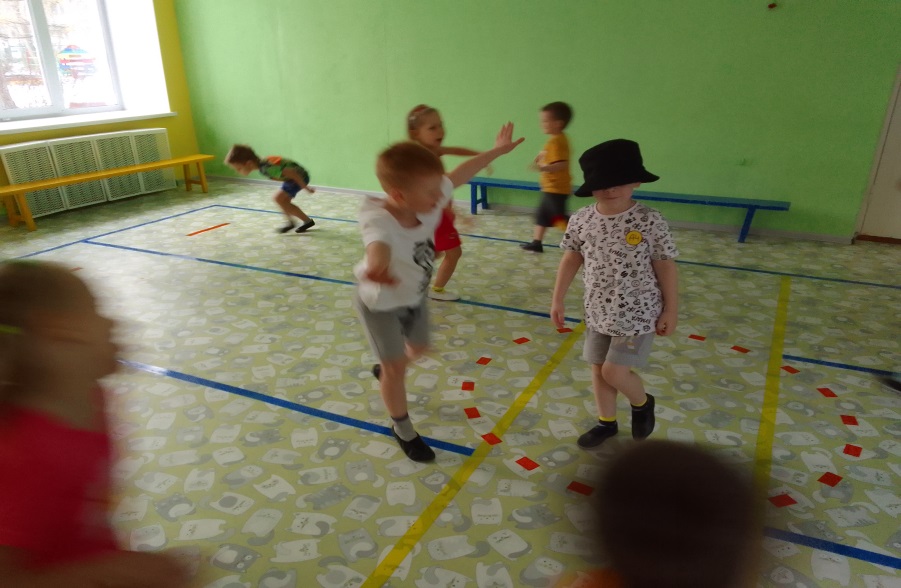 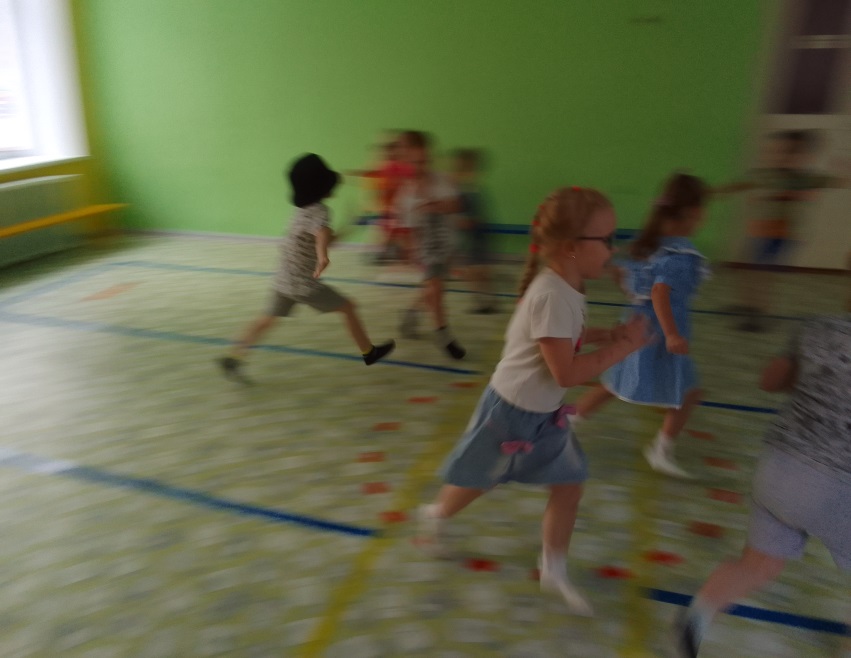 Конструирование
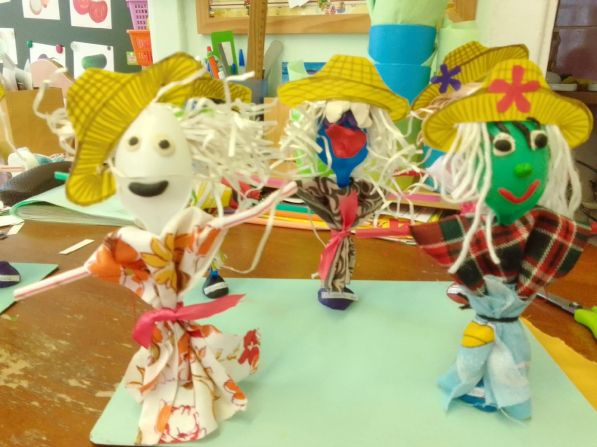 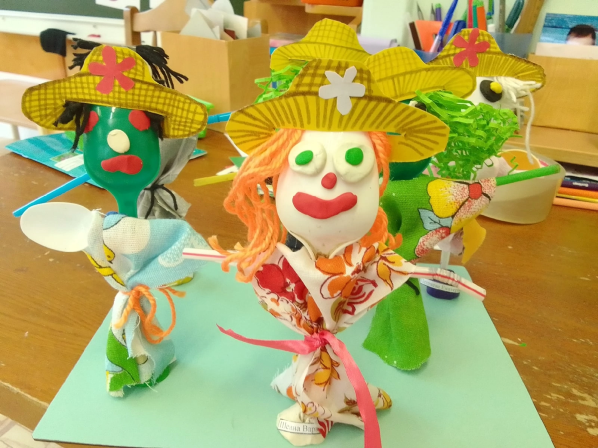 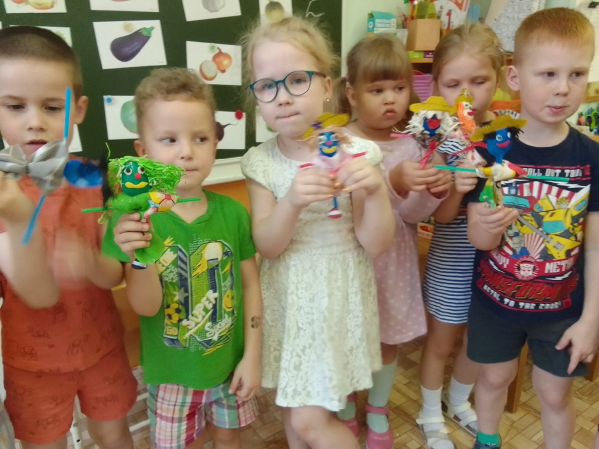 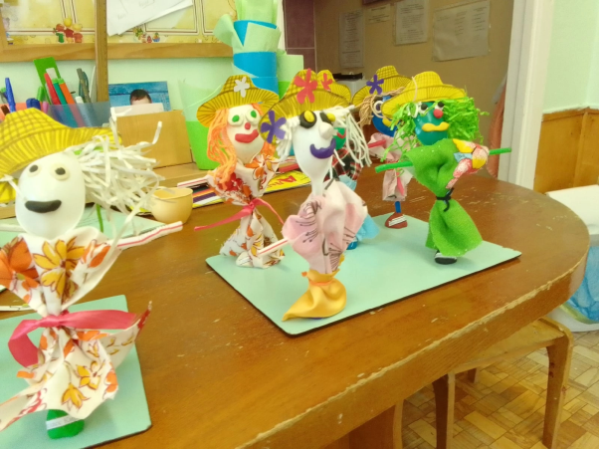 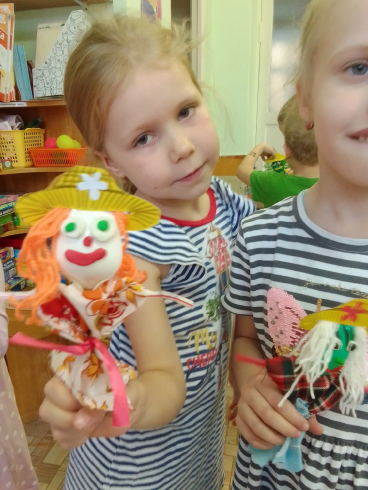 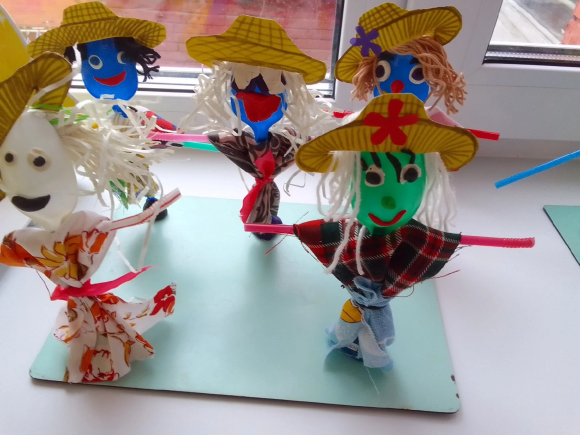 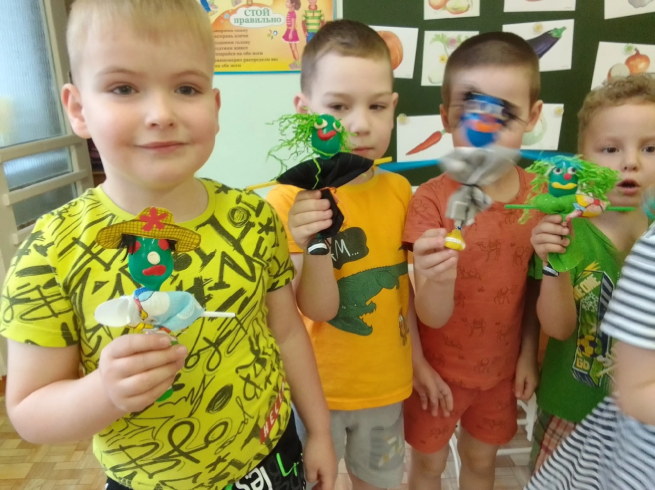 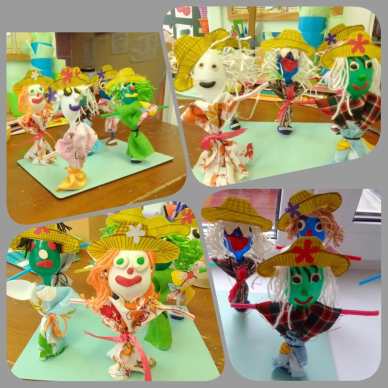 Фотосессия с пугалом
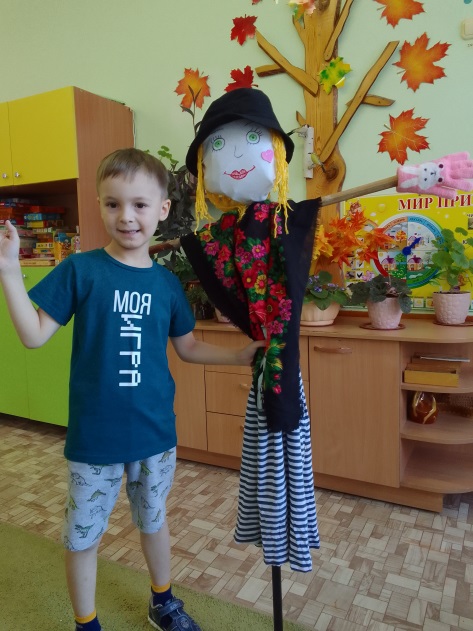 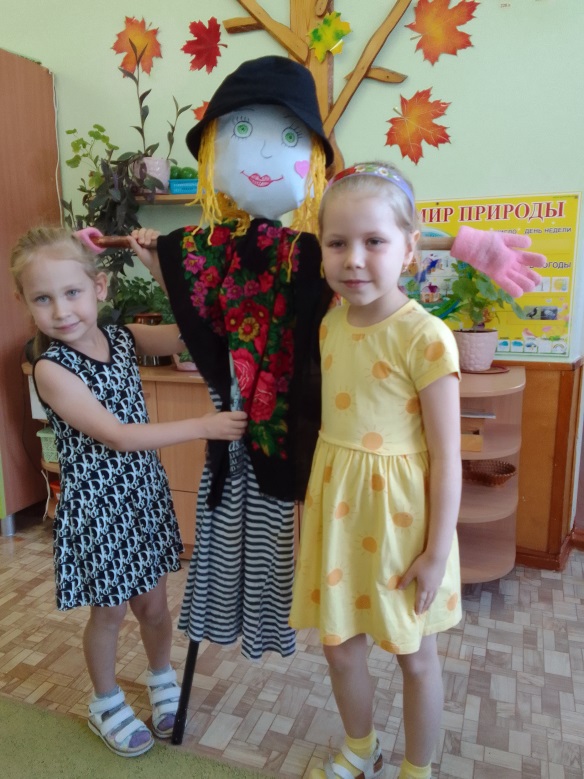 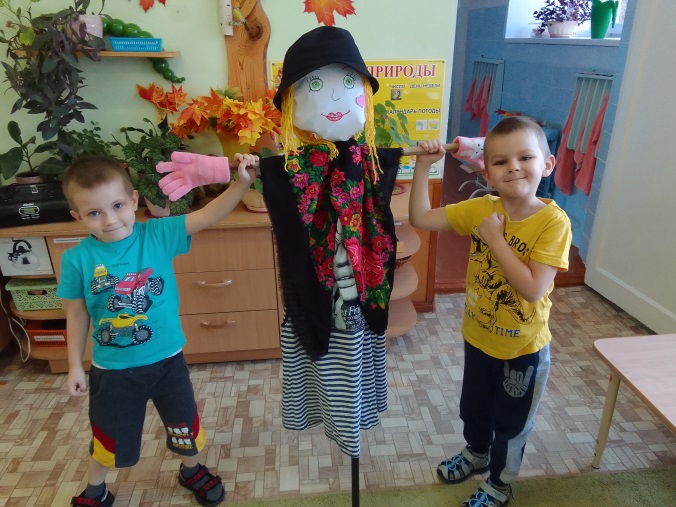 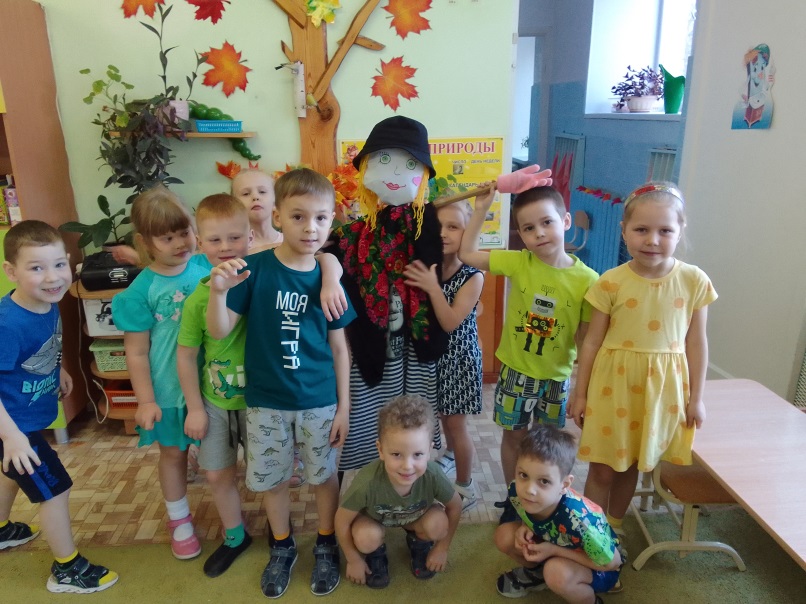 Спасибо  за  внимание!